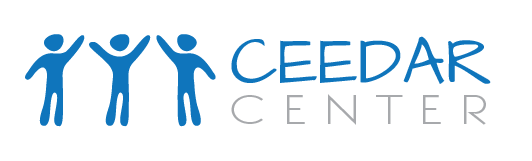 Collaboration for Effective Educator Development, Accountability and Reform
Course Enhancement Module on Evidence-Based Behavioral Interventions:
Part 2 (Universal Behavioral Interventions in a Multi-Tiered Framework)
H325A120003
[Speaker Notes: Part 2 of the Course Enhancement Module introduces you to universal behavioral interventions—supports that are for all students—in the context of multi-tiered systems of support such as Positive Behavior Interventions and Supports (PBIS). Universal supports include both schoolwide and classwide interventions.

Speaker notes are provided for most of the PowerPoint slides included in each of the five parts of this CEM. The notes provide additional details about the information presented in a particular slide, including the context for the information being presented as well as further elaboration of key points being discussed.  Thus, the speaker notes are intended as a guide for a presenter who is using the PowerPoint slides and may be modified as needed.

Instructions for using the speaker notes
Text formatted in standard font is a sample script for the presenter. While these may be read verbatim, speaker notes are intended as a guide for the presenter and may be modified as needed.
Text formatted in italics is intended as directions or notes for the facilitator; italicized text is not meant to be read aloud. 
Text formatted in underline indicates an appropriate time to click to bring up the next stage of animation in an animated slide.]
Part 2: Universal  Behavioral Interventions in a Multi-Tiered Framework
Multi-tiered Systems of Supports
Positive Behavior Interventions and Supports (PBIS) Continuum
Universal Intervention: Schoolwide Positive Behavioral Interventions and Supports (SW-PBIS)
Classwide Behavioral Interventions
[Speaker Notes: Part 2 includes the following sections:
Review slide.]
Note
Part 2 uses content and resources from
The National Center on Intensive Intervention (NCII) www.intensiveintervention.org 
OSEP Technical Assistance Center on Positive Behavioral Interventions and Supports (PBIS) www.pbis.org 
National Center on Response to Intervention (NCRTI) http://www.rti4success.org/
Florida's Positive Behavior Support (PBS) Project http://flpbs.fmhi.usf.edu/
[Speaker Notes: Review slide.]
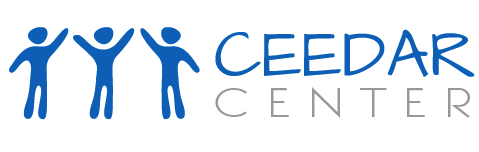 Multi-tiered Systems of Supports
[Speaker Notes: In this section, we will discuss how behavioral supports can be delivered across multiple levels of intervention. In this way, school resources are efficiently distributed according to student need.]
What Is an MTSS?
A multi-tiered system of support (MTSS) is an evidence-based framework that links ongoing assessments of student performance with teacher decisions about how best to design interventions for individual students.
[Speaker Notes: Review slide.]
Evidence-Based Framework for Multi-Tiered Systems of Support
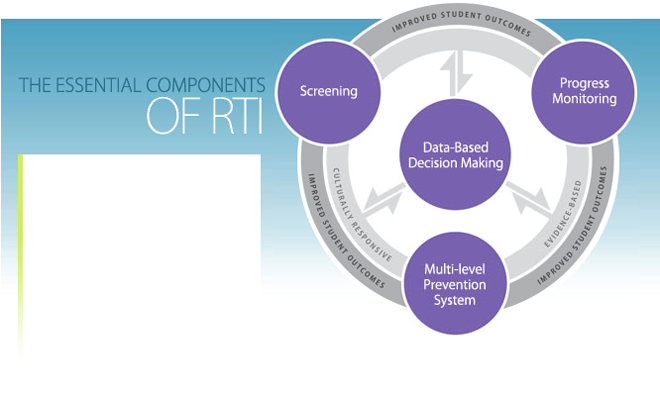 http://www.rti4success.org/
[Speaker Notes: Response To Intervention (RTI) is an example of a multi-tiered system of support. RTI integrates assessment and intervention within a multi‐level prevention system to maximize student achievement and reduce behavior problems.  Culturally responsive, evidence-based practices in screening, progress monitoring, multi-level prevention and intervention, and data-based decision making are integrated to improve student outcomes.

RTI/MTSS are supported by more than 4 decades of research. The majority of states currently have some form of RTI initiative in place. The Center on Response to Intervention (http://www.rti4success.org/) provides more information on RTI , including the essential components shown here, and resources to support implementation.]
Data-Based Decision Making
Data-based decision making occurs when teachers use screening and progress monitoring data to determine
Which students need more intensive support
How to deliver more intensive, individualized support
[Speaker Notes: Review slide.]
Screening
Screening is a brief assessment that is valid and reliable and has diagnostic accuracy for predicting which students will develop learning or behavioral problems. All students should be screened to identify those at risk of academic or behavioral failure.
[Speaker Notes: Review slide.]
Progress Monitoring
Progress monitoring is conducted at least monthly to
Estimate students’ rates of improvement
Identify students who are not making adequate progress
Compare the efficacy of different forms of instruction or intervention to design more effective interventions 
Progress monitoring tools should be reliable and valid for representing students’ development and helping teachers plan more effective interventions.
[Speaker Notes: Progress monitoring is conducted with students receiving intervention in addition to schoolwide and class-wide supports.]
Multi-tiered Intervention System
A multi-tiered intervention system matches the intensity of evidence-based interventions to the intensity of students’ needs.
Universal interventions are used with all students in the class or school to prevent academic and behavioral problems.
Supplemental interventions are used with at-risk students requiring greater attention to academic or behavioral needs.
Intensive interventions are used with students with severe and persistent learning or behavioral problems, usually indicated by inadequate responsiveness to supplemental interventions.
[Speaker Notes: Data tell us which students need more support. In general, screening data tell us when students need supplemental interventions, in addition to continued universal supports.   Progress monitoring data tell us how well supplemental and intensive interventions are working for each individual student receiving intervention.  When an intervention is not enough to meet desired outcomes, the intervention should be changed.

In some circumstances, evidence of extreme need may suggest a student should receive intensive intervention without having received supplemental interventions, or after having received them for too short a time to expect sufficient response.]
Culturally and Linguistically Responsive Behavioral Interventions
Culturally and linguistically responsive interventions link the school’s culture and teachers’ delivery of behavioral interventions to cultural, linguistic, and socioeconomic factors that may influence students’ success or failure in school. 
Behavioral Interventions should be differentiated to
Reflect how students learn 
Reflect students’ existing knowledge and experience 
Reflect the students’ cultural norms for expected behavior
Be informed by an awareness of students’ cultural and linguistic strengths and challenges 
Be language-appropriate
Some expected school behaviors may not be taught, encouraged, or even accepted in some cultures.
[Speaker Notes: We often expect our older students to engage their teachers in respectful debates.  In some cultures, however, it may be considered rude to disagree with an elder or authority figure, or even to make eye contact.  Without an awareness of these cultural expectations, such a student’s behavior might be misinterpreted as low academic understanding, engagement, or motivation.]
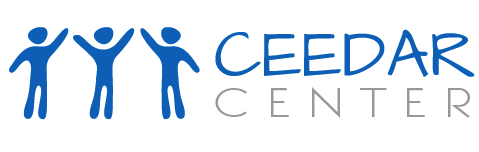 Positive Behavior Interventions and Supports (PBIS) Continuum
[Speaker Notes: In this section, we will review the PBIS continuum, a model of MTSS for behavior. Because behavior and academics are interrelated, MTSS models are most effective when both areas are addressed simultaneously.]
Intensive, Individual Interventions
Individual students
Assessment based
Intense, durable procedures
Supplemental Group Interventions
Some students (at risk)
High efficiency
Rapid response
PBIS Continuum
~5%
~15%
Universal (Schoolwide)
Interventions
All settings, all students
Preventive, proactive
80% of Students
[Speaker Notes: This diagram illustrates the three-tiered model of behavioral support within PBIS. The first tier, universal interventions, includes preventative measures put in place for all students in a school.  Supplemental interventions are the second tier, and are used in conjunction with the schoolwide approach for a small group of students to target specific behavioral issues. Intensive, individual interventions are provided at tier three to no more than 5 percent of students. These interventions are based on the results of functional behavioral assessments (FBAs), which determine the cause of a student’s behavior. At tier three, interventions are targeted to a student’s individual needs, and are reflected in a student’s individualized behavior intervention plan (BIP).]
PBIS Continuum
PBIS continuum contains multiple tiers of individual, small group, classwide, and schoolwide behavioral interventions.
PBIS tiers
Provide positive reinforcement
Are systematically integrated
Work together to create a positive school climate
[Speaker Notes: Review slide.]
Why Is the PBIS Continuum Important?
PBIS emphasizes
Positively reinforcing appropriate behavior
Preventing problem behaviors
Teaching students alternative behaviors
[Speaker Notes: PBIS focuses on preventing and changing behaviors through teaching appropriate behaviors rather than punishing inappropriate behaviors]
What Are the Benefits of PBIS?
Reduction in problem behavior
Increased student engagement
Improved academic performance
Improved family involvement
[Speaker Notes: PBIS leads to reduction in problem behavior as measured by:
Office discipline referrals
Suspensions
Expulsions
Improved effectiveness for intensive interventions

Increased student engagement – in schools implementing PBIS with fidelity, students perceive school as a safer, more supportive environment.

Improved academic performance occurs as long as effective instruction is coupled with implementation.

Involving families in the process can increase family participation in schools.]
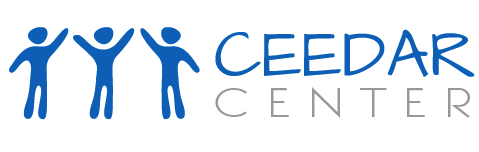 Universal Intervention: Schoolwide Positive Behavioral Interventions and Supports (SW-PBIS)
[Speaker Notes: This section defines universal behavioral intervention and describes schoolwide PBIS, a common example of universal supports.]
Universal Behavioral Interventions
Universal behavioral interventions are provided within the first tier of the PBIS continuum.
Universal behavioral interventions are provided to all students in the
School
Classroom
Universal behavioral interventions include
Clearly defined behavioral expectations
Explicit instruction on target behavioral skills
Systematic positive reinforcement of expected behavior in multiple school settings
[Speaker Notes: For students with disabilities, it is important to specifically teach and reinforce behaviors in all school settings (e.g., classroom, hallway, lunchroom and playground)

Students with disabilities are often challenged to generalize their target behavior across different school settings.]
Individual/Intensive:
Specialized, 
Individualized
Systems for Students With High-Risk Behavior
CONTINUUM OF
SCHOOLWIDE 
INSTRUCTIONAL & 
POSITIVE BEHAVIOR
SUPPORT
(PBIS.org)
~5%
Supplemental: Specialized Systems for Students With At-Risk Behavior
~15%
Universal:
Schoolwide/Classroom-
Wide Systems for
All Students,
Staff, & Settings
~80% of Students
[Speaker Notes: Review slide and discuss.]
What Is SW-PBIS?
SW-PBIS is the application of evidence-based strategies for PBIS in the larger context of the classroom, school, and district.
There is evidence that in most settings, a properly implemented SW-PBIS program can lead to 20 percent to 60 percent decreases in suspensions and problem behaviors.
[Speaker Notes: Review slide and discuss.]
What Are the Core Components of SW-PBIS?
Prevention
Positive expectations
Consistent consequences
Data
Fidelity
[Speaker Notes: Review slide and discuss.]
Prevention
Schoolwide PBIS systems are set up to prevent problem behavior through
Teaching expectations
Positively reinforcing expected behaviors
Using consistent consequences for problem behavior
[Speaker Notes: Review slide and discuss.]
Positive Expectations for Student Behavior
Identify three to five expectations
Short statements
Positive statements (what to do, not what to avoid doing)
Memorable
[Speaker Notes: Research indicates that 3-5 behavioral expectations that are positively stated, easy to remember, and significant to the climate are best. At the end of the year, a researcher should be able to walk into the school and ask 10 random students to name the behavioral expectations, and 80% or more of the students should be able to tell the researcher what they are and give examples of what they look like in action.]
Acknowledging Positive Behavior
Observe and praise positive behaviors.
Use specific praise linked directly to expectations.
Staff should “catch” a student exhibiting appropriate behaviors.
Include all school staff.
[Speaker Notes: Review slide and discuss.]
Continuum of Consequences for Students Not Meeting Expectations
Do not ignore behavior at the schoolwide level.
Differentiate between “minor” and “major” behaviors, and have appropriate responses for each.
Be aware of guidelines for when students are sent to the office.
Do not expect office referrals to change behavior.
[Speaker Notes: Most of these decisions will be made by your school PBIS team, but it’s important to be aware of them and the need for them.

At the schoolwide level, don’t ignore behavior unless student is on a plan that requires you to do so.

Use office referrals to (a) prevent problem behavior from being rewarded, (b) prevent escalation, and (c) prevent problem behavior from interrupting on-going instruction. Use teaching to change behavior.]
Consistent Consequences
Should be logical
Should be stated clearly in advance
Should be understood by all students
Should be enforced consistently
[Speaker Notes: Learning new behaviors takes time, and sometimes there are slip-ups. Just as a student knows there will be rewards for positive behaviors, he or she should know that there will be meaningful consequences for negative behaviors. Logical consequences should be stated clearly in advance, be understood, be enforced consistently, and apply to everyone. For example, if a student dumps his tray in the cafeteria, a logical consequence would be to clean the entire cafeteria. Detention, however, is not a logical consequence.]
Schoolwide Expectations: An Illustration
Everyone in our school will always
Be responsible
Be respectful 
Care about others
Do his or her best
 Everyone means all people in the school:	
School principal
All students
All teachers
All other adults at school
[Speaker Notes: Review slide and discuss.]
Activity: Setting Behavioral Expectations
Handout #3: Matrix for Teaching Behavioral Expectations
[Speaker Notes: You can use this matrix with students to help define what behaviors look like.  It’s also helpful to do this as a grade-level and school team to make sure that staff are on the same page about what expectations look like.
If needed, you can decrease the number of columns and use separate matrices to cover all areas so that it’s not overwhelming, especially for younger children.

Directions for activity:
Divide the participants into five groups. 
Assign a specific area to each group. On chart paper, have the participants fill in what the behavior expectation is for the designated area. (Ex.: in the cafeteria, or playground etc.) for the three categories: Be Safe, Be Respectful and Be Responsible.
Review in a large group.

Putting it all together: Students can not be held accountable for expectations within the school if the expectations have not be clearly shared with them. It is important to remember to explain and model expected expectations, not only in the classroom setting, but within the other areas within a school as well.]
Data Collected at the Schoolwide Level
Data to assess impact
Office Discipline Referrals (ODRs)
Climate surveys
Data to assess implementation 
Fidelity reviews
[Speaker Notes: ODRs – office referral data – schools should note the kinds of referrals, numbers, where behaviors occur, and other trends.

Survey data – schools can conduct surveys before and during PBIS implementation to assess effectiveness – staff, teachers, administration, students, and families can participate in surveys

Fidelity of implementation is the degree to which SWPBIS is being implemented as planned.]
Supporting Fidelity
Schoolwide Benchmarks of Quality (BOQ)
Team member rating form http://www.pbis.org/common/pbisresources/tools/BoQ_TeamMemberRating_2010.pdf
Scoring form http://www.pbis.org/common/pbisresources/tools/BoQ_ScoringForm_2010.pdf
Critical elements
How can you contribute to fidelity of implementation?
Handout #4: Schoolwide Benchmarks of Quality – Team Member Rating Form
[Speaker Notes: Provide Handout #4: Schoolwide Benchmarks of Quality  - Team Member Rating Form

Go through the critical elements in the BOQ Team Member Rating form. 

Ask each staff member to go through and highlight the BOQs for which they have some responsibility.  Ask folks to share a few – and follow up with this question: How can you help ensure that will happen?]
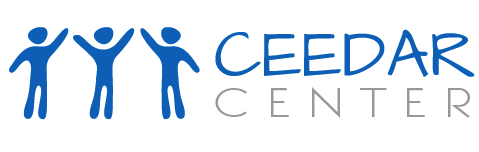 Classwide Behavioral Interventions
[Speaker Notes: In this section, we will discuss universal interventions delivered at the classroom level.  Such supports are delivered to all students in the class.]
Classwide Behavioral Interventions…
Build on and extend schoolwide behavioral interventions.
Can also be implemented when schoolwide behavioral interventions have not been implemented.
Are developed by teachers to accommodate the special needs of their students.
Are often explicitly linked to academic interventions each teacher is using.
[Speaker Notes: Review slide and discuss.]
Comparing Schoolwide and Classwide Behavioral Expectations
[Speaker Notes: Review slide and discuss.]
Teaching Expectations
What considerations or special supports might be needed at each step?
[Speaker Notes: Review slide, beginning with describe. Then, pose question in green and give participants time to discuss and share.  Possible examples are below:
Describe
Consider language skills
Break expectation down into component steps, as needed
Model
Model across settings
Consider whether student will respond best to peer or adult model
Explicitly describe each step while modeling
Practice
Some students may more practice to learn and master the behavior
Practice across settings, beginning in settings in which the student feels comfortable
Feedback
Immediate
Explicit/ in language student can understand]
Teaching Expectations (Continued)
Must be done in all settings—classroom, playground, cafeteria, and so on
All staff participate in teaching
Scripts and lesson plans
[Speaker Notes: Expectations must be taught.]
Acknowledging Positive Classroom Behaviors
Teachers observe and praise positive behaviors during
Classwide instruction
Small group activities
Independent seatwork
Transitions 
Teachers specifically praise students for meeting behavioral expectations set for their classrooms.
Teachers offer praise to individual students and the class as a whole.
[Speaker Notes: Review slide and discuss.]
Examples of Classwide Behavior Interventions
The Response Cost Raffle
Improving Group Behavior With Randomized Group Contingencies
The Good Behavior Game
Positive Peer Reporting
Classwide Antecedent Modifications
Source: Evidence Based Intervention Network; Behavior Interventions - Classwide Interventions http://ebi.missouri.edu/?cat=22
[Speaker Notes: Review slide. Review website as a group or give a follow up assignment for participants to get information about these interventions to share with the group the next time they meet.]
Activity - What Stuck With YOU?
Take three sticky notes from the center of your table.
  On each sticky note, write one   thing that really “stuck with you” during the presentation today.
  On the way out, paste your sticky notes on the door.





Use at the end of Part 2 as an exit strategy.
[Speaker Notes: What Stuck With You Today?
(Use as an exit ticket at the end of the session)

Purpose – This activity will serve as a review and measure your understanding of the lesson today.

Directions for Activity
Each participant is given three medium sticky notes.
On each sticky note, participants write one thing that really “stuck” with them during the presentation.
On the way out, participants are asked to stick their sticky notes on the door.

Putting it all together: Read and organize the sticky notes into categories. Some will be duplicates. Use these notes as a review to begin the next class period.]